Prípad SD-IAP č. 520
M. Švajdler
Bioptická laboratoř s.r.o. a Šiklův ústav patologie, LFUK Plzeň 
a Oddelenie patológie UNLP Košice
9-ročné dievčaKlinická diagnóza: tumor renis l.sin., stav po chemoterapii
nádor v oblasti prednej plochy obličky veľkosti 5,5 x 3,7 x 4 cm
nádor je opúzdrený, červeno-hnedej farby, solídny, rozdelený fibróznymi septami na viacero uzlov 
dutý systém obličky je komprimovaný prítomným nádorom, makroskopicky bez prerastania 
v oblasti renálneho sinusu sú prítomné početné okrúhle-oválne tumorózne ložiská, renálna véna je dilatovaná a vyplnená belavohnedýmihmotami
makroskopicky bez jednoznačných nekróz tumoru
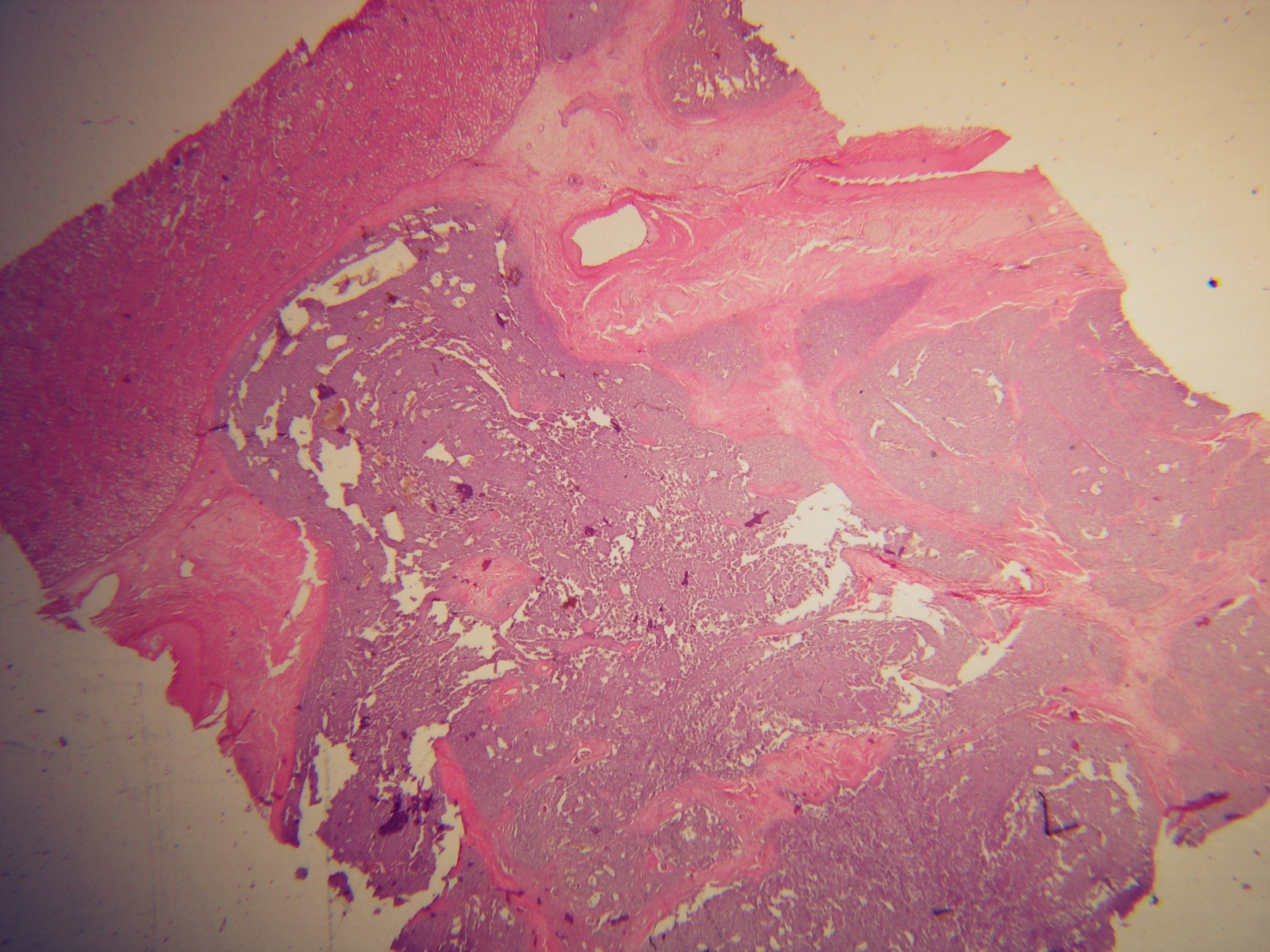 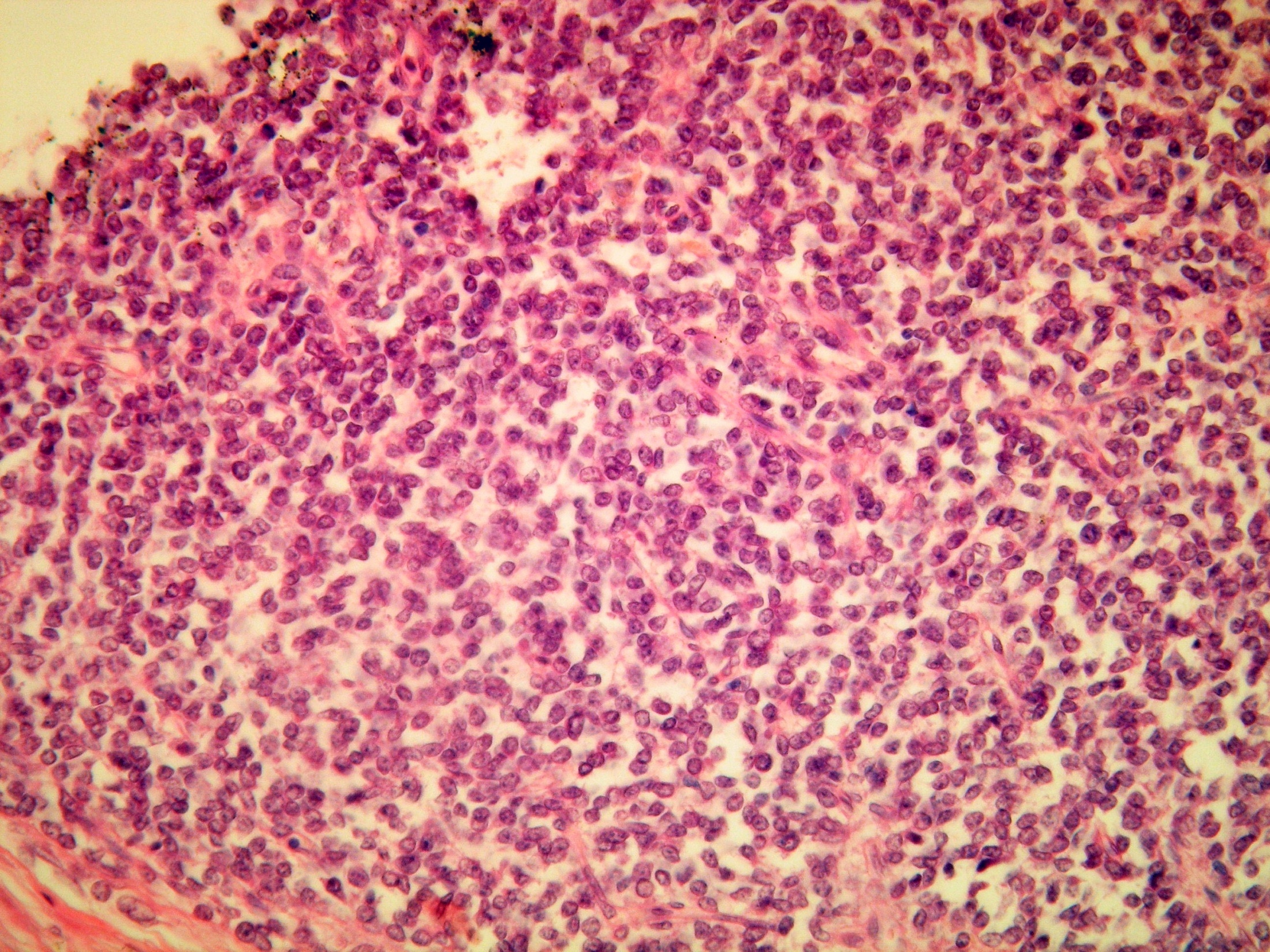 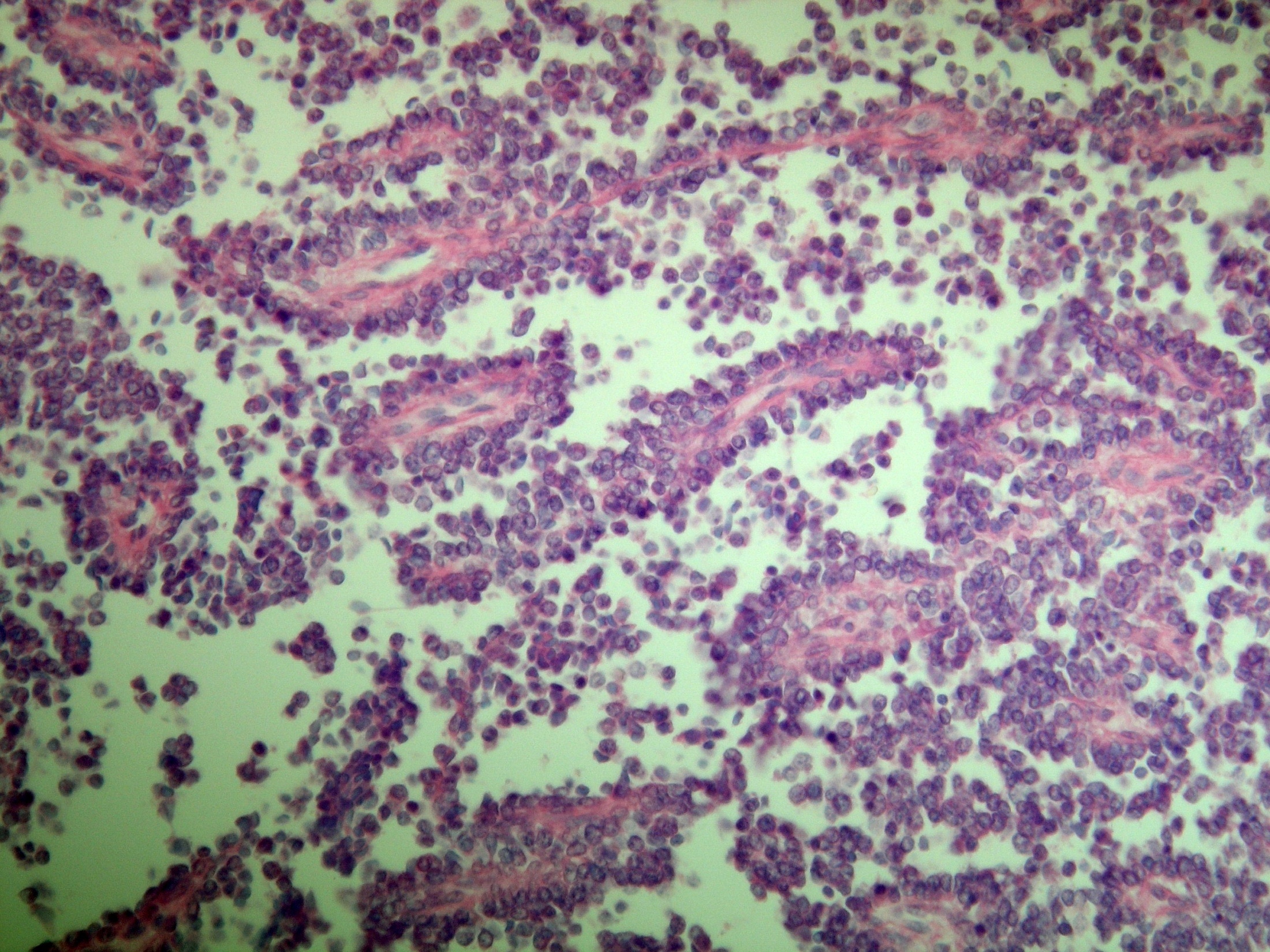 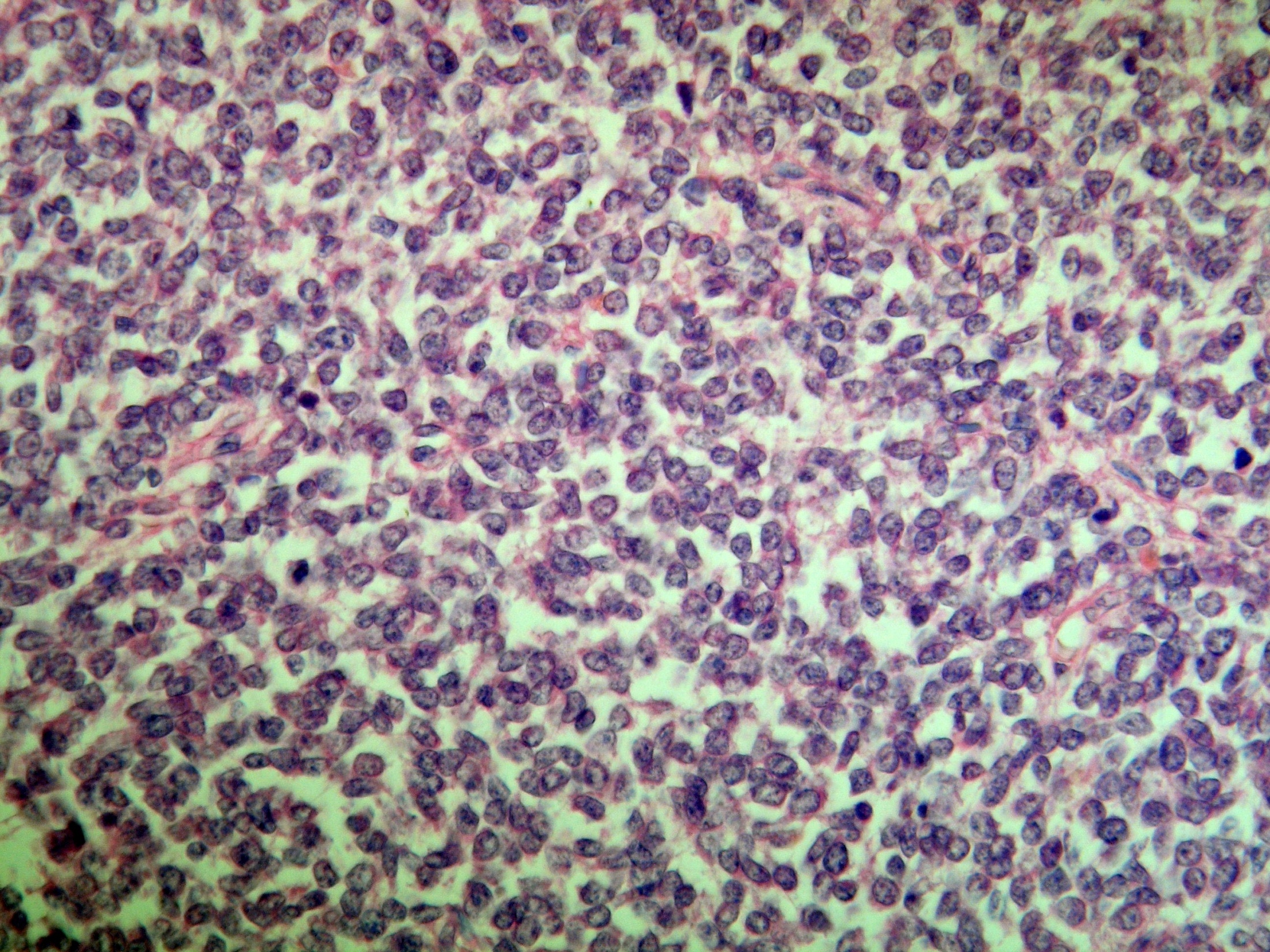 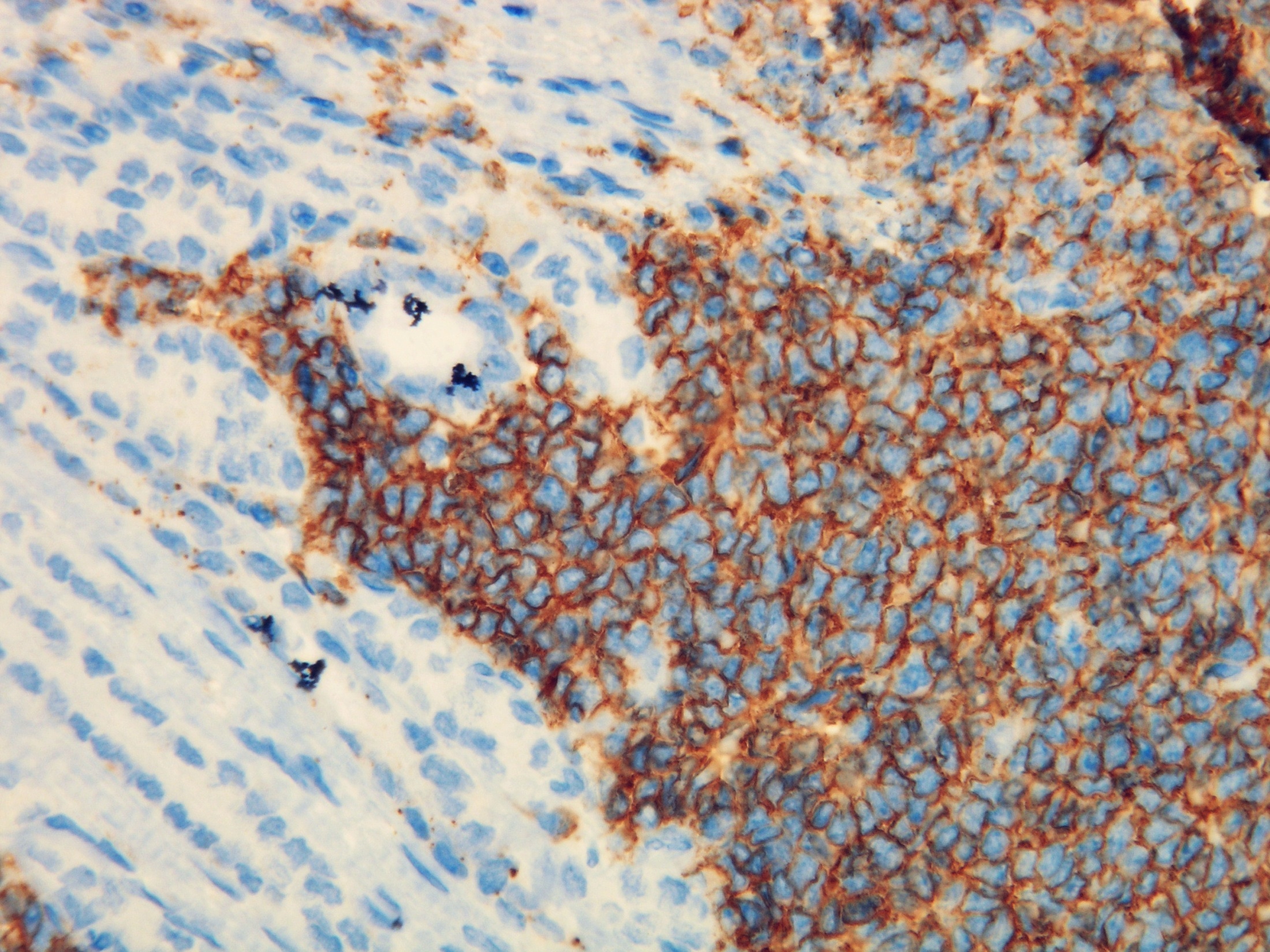 Pozitívne IHC: CD99

Negatívne IHC: WT1, EMA, AE1/AE3, CD56, CD57, SYN, CHROM, desmin
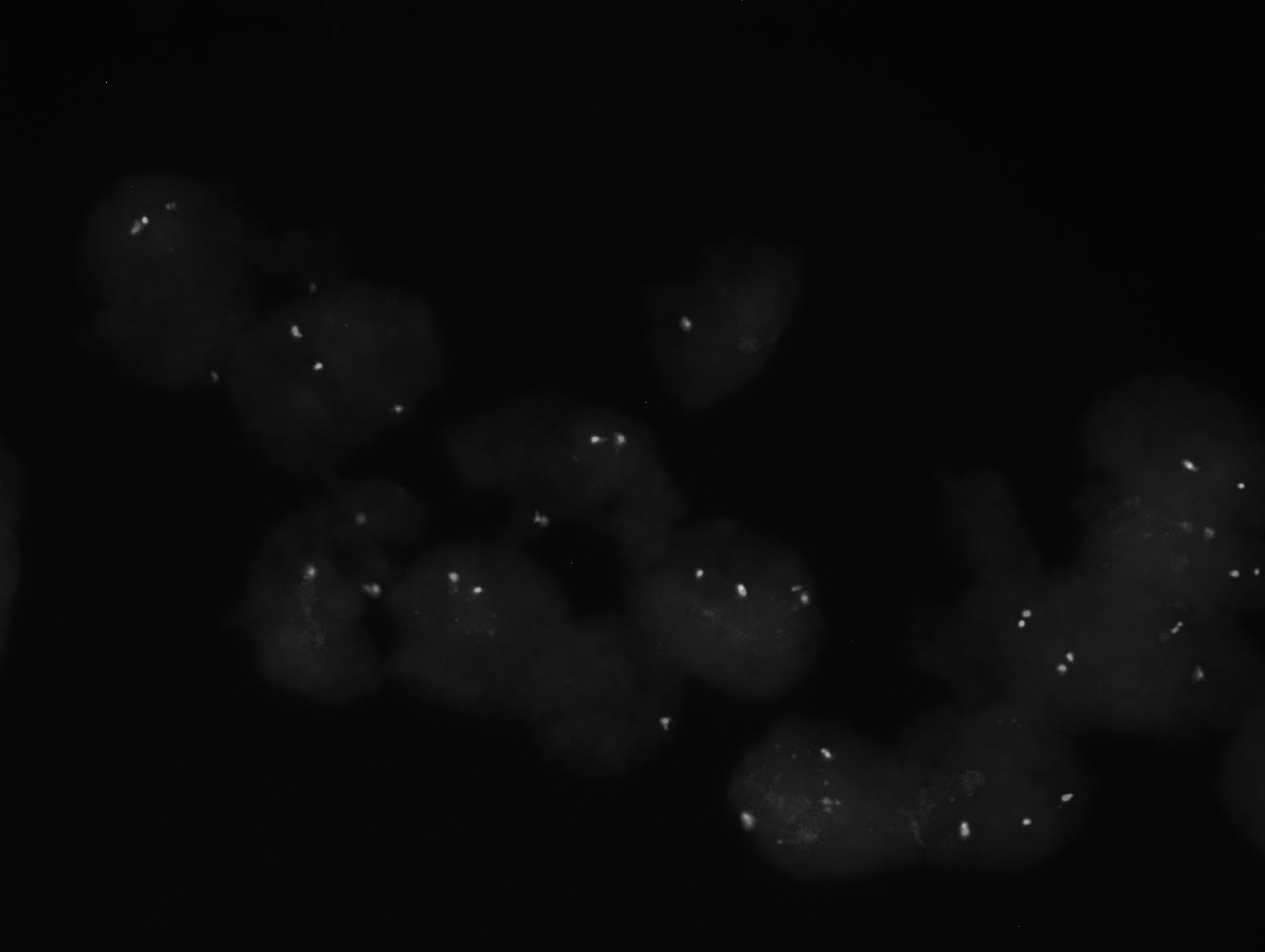 Genetika
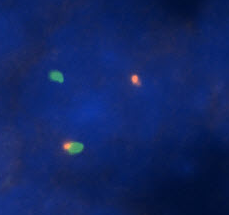 FISH: break EWSR1
PCR: fúzia EWSR1-FLI
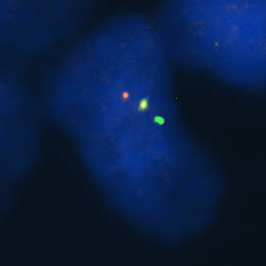 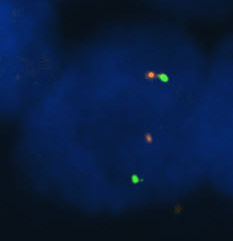 Primary primitive neuroectodermal tumor of the kidney. Kuroda M, Urano M, Abe M, Mizoguchi Y, Horibe Y, Murakami M, Tashiro K, Kasahara M. Pathol Int 2000; 50(12):967-72.
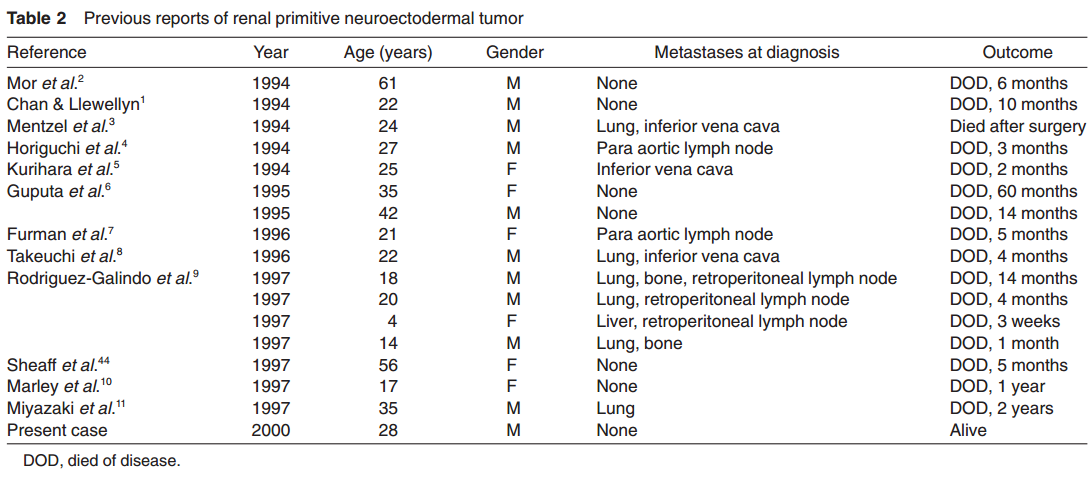 Ewing sarcoma/primitive neuroectodermal tumor of the kidney: clinicopathologic analysis of 34 cases. Karpate A, Menon S, Basak R, Yuvaraja TB, Tongaonkar HB, Desai SB.
Ann Diagn Pathol. 2012; 16(4):267-74.
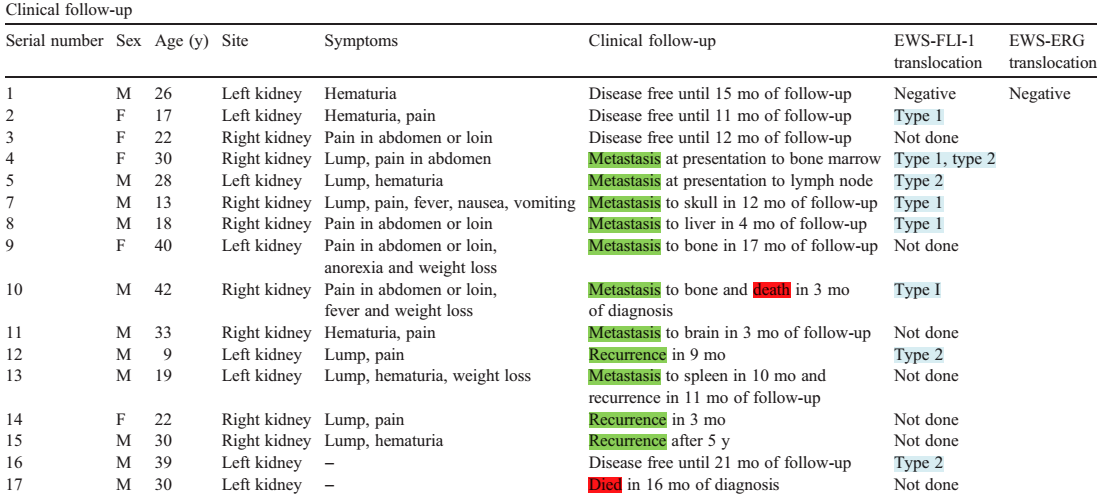 Follow-up nášho prípadu
Lokálna rádioterapia a chemoterapia na EWS/PNET
Zatiaľ kompletná remisia (4 roky od dg.)
Diferenciálna diagnóza
Blastemálny Wilms tumor
Nediferencovaný neuroblastóm
Synoviálny sarkóm
DSRCT
Clear cell sarcoma
RMS
AT/RT
Small cell carcinoma 
Lymfóm
[Speaker Notes: Vzácne pozitivita WT1 aj desmínu v EWS]
Primary Ewing's sarcoma/primitive neuroectodermal tumor of the kidney: a clinicopathologic and immunohistochemical analysis of 11 cases.
Jimenez RE, Folpe AL, Lapham RL, Ro JY, O'Shea PA, Weiss SW, Amin MB. Am J Surg Pathol 26(3): 320–327, 2002.
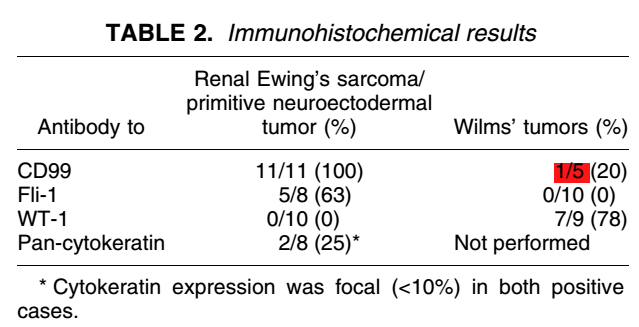 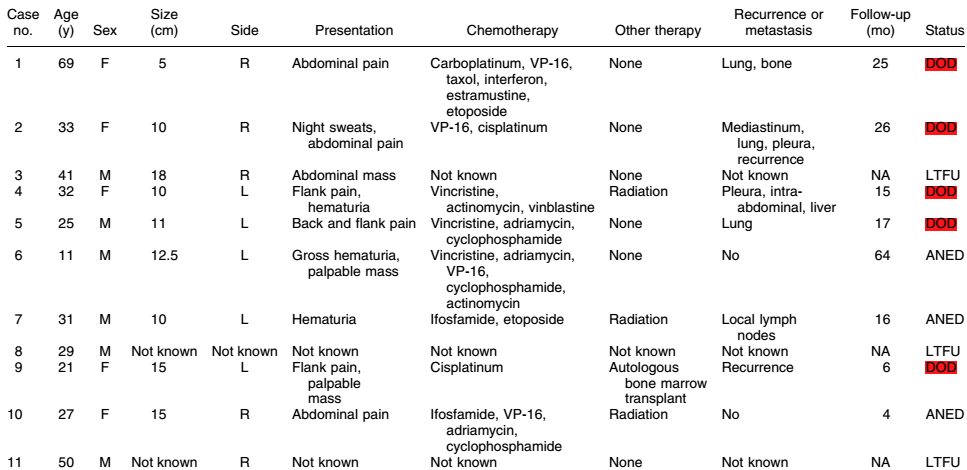 Immunohistochemistry of primary malignant neuroepithelial tumors of the kidney: a potential source of confusion? A study of 30 cases from the National Wilms Tumor Study Pathology Center. Ellison DA, Parham DM, Bridge J, Beckwith JB. Hum Pathol 2007; 38(2):205-11.
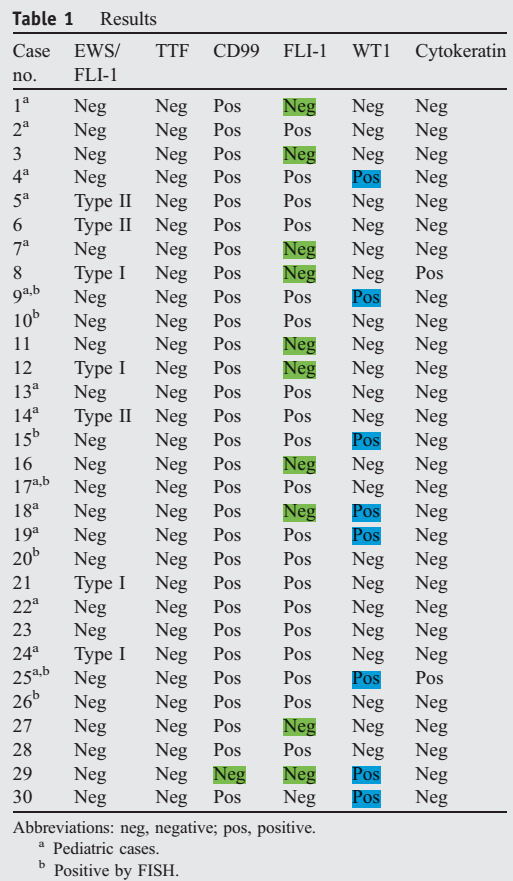 PCR- / FISH -
CD99+, FLI1+, WT1+
???
PCR -, FISH +, WT1+, CD99+, FLI1+
WT1 + EWS
PCR -/ FISH-,
FLI1 -, CD99+/-, WT1+
CD99+ Wilms tumor ??
Wilms tumor
EWS
vimentin, desmin, WT1, fokálne CK

myogenin, myoD1 : pozitívne v stróme so svalovou diferenciáciou

CK, CD56, CD57:  v epiteliálnej zložke
Vimentin, CD99, FLI1, ERG fokálne CK

vzácne desmin, WT1, CD117, S100

CD56 -

genetika
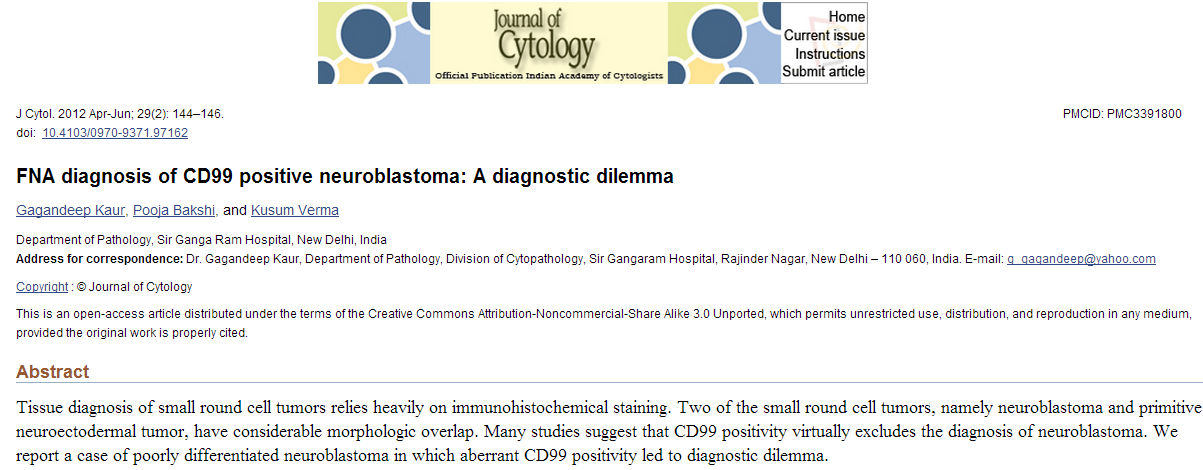 Neuroblastoma
Poorly differentiated NB, differentiating NB nepredstavujú diagnostický problém 
neuropil / gangliové bunky / schwanniánska stróma

Undifferentiated NB
NB je zvyčajne CD99 negatívny
genetika
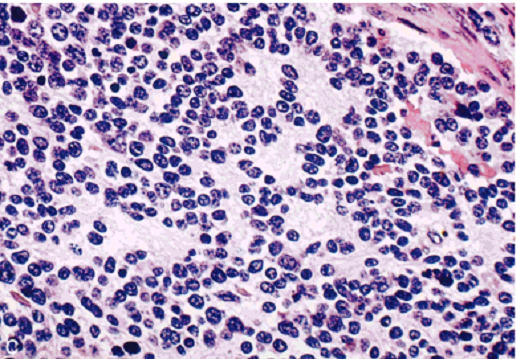 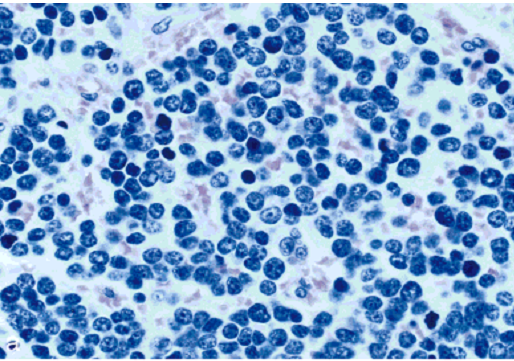 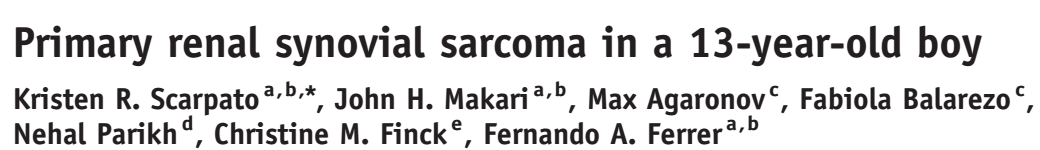 Journal of Pediatric Surgery (2011)46, 1849–1851
IHC: CD99, FLI-1, vimentin, EMA, bcl-2, AE1/AE3

Negatívne: WT-1, S100, SMA, desmin, myogenin, CD34, HMB-45
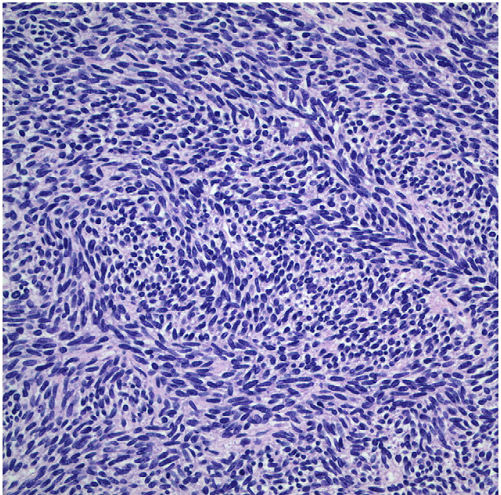 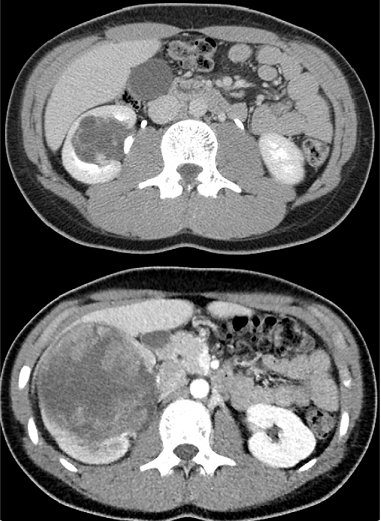 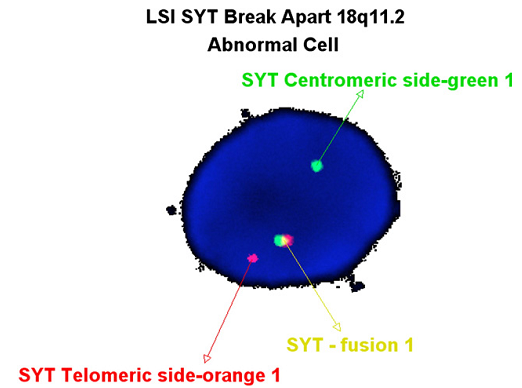 [Speaker Notes: Youngest reported case of primary renal synovial sarcoma in the literature. In 70% of these patients, the tumor will appear as a complex cystic mass radiographically.]
Poorly differentiated SSa
zvýšená celularita, nekrózy, >15 mitóz /10 HPF
high grade fibrosarcoma-like, EWSa-like
MPNST-like, rabdoidné bunky


sampling !!! – klasické areály
pomocné vyšetrenia (genetika)
epitelové makery často negatívne
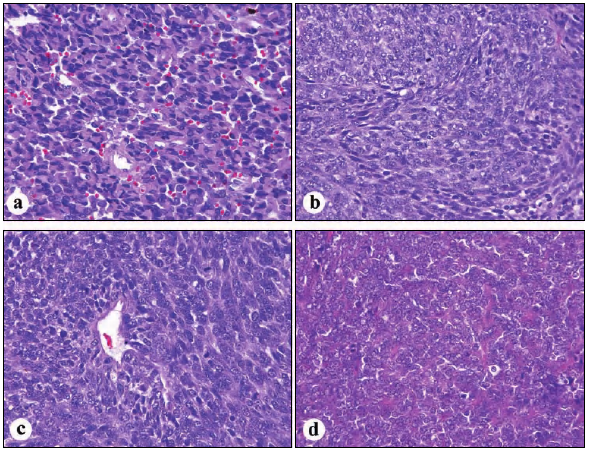 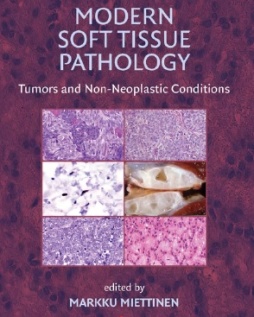 Imunofenotyp SSa
fokálna pozitivita EMA > keratínov, Ber-EP4
CK7, CK8/18, CK19 

CD99 (60%), BCL2 (100%), S100 protein (30%), CD56, calponin (+/-), SMA (-/+)

HBME1 (epitelová zložka)
calretinin (spindle cell zložka)
trombomodulin -/+, WT-1 –

TLE1 – vysoko senzitívny marker – iniciálny skríning
SFT +, MPNST +
Genetika
špecifická translokácia t(X;18) (p11;q11)
SSX1 / SSX2 / SSX4 – SS18 (SYT)

detekovateľná v ~ 90% SSa
break apart FISH je metódou voľby
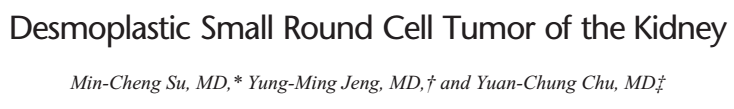 Am J Surg Pathol 2004;28:1379–1383
41-year-old male patient
18 months’ follow-up, no recurrence 

AE1/AE3+, desmin+, NSE+, CK7-, CK20-, EMA-, CD99-, S100-, chromogranin-, synaptophysin -	

PCR: t(11;22) (p13;q12)
WT1/EWS  fúzny transkript
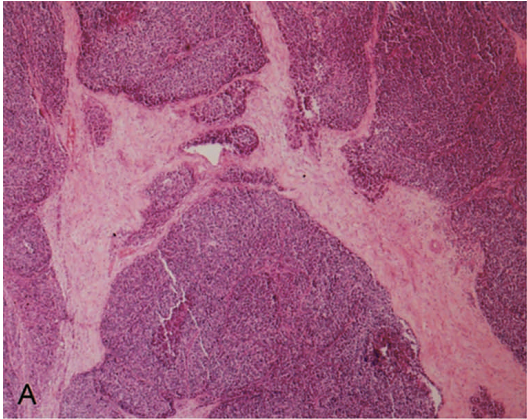 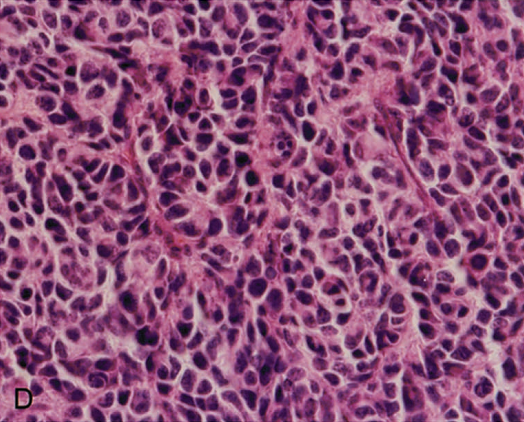 [Speaker Notes: Prvý popis DSRCT v obličke. Typický je polyfenotypický imunoprofil s „dot-like“ pozitivitou dezmínu.]
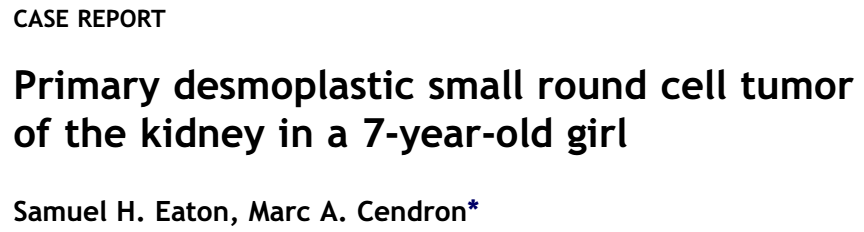 Journal of Pediatric Urology (2006)2,52-54
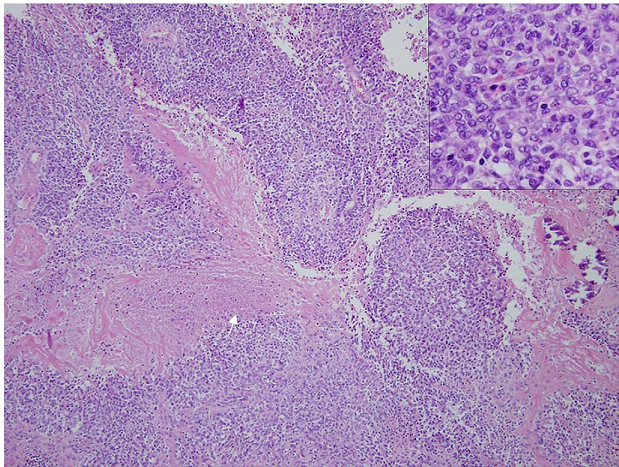 Desmin+, SMA+, EMA+, CD99+, WT1+
Myogenin –

t(11;22) (p13;q12)  WT1/EWS  fúzny transkript
[Speaker Notes: Prvý pediatrický DSRCT v obličke. Vzácne „aberantná“ expresia WT1 v DSRCT aj s protilátkou  proti N-terminálnemu koncu !]
Ewing sarcoma
Ewing-like sarcoma family
Nové entity small round blue cell tumorov
Ewing Sarcoma
TET family / ETS family

EWSR1 / FLI1, ERG, ETV1, ETV4, FEV...
FUS / ERG, FEV
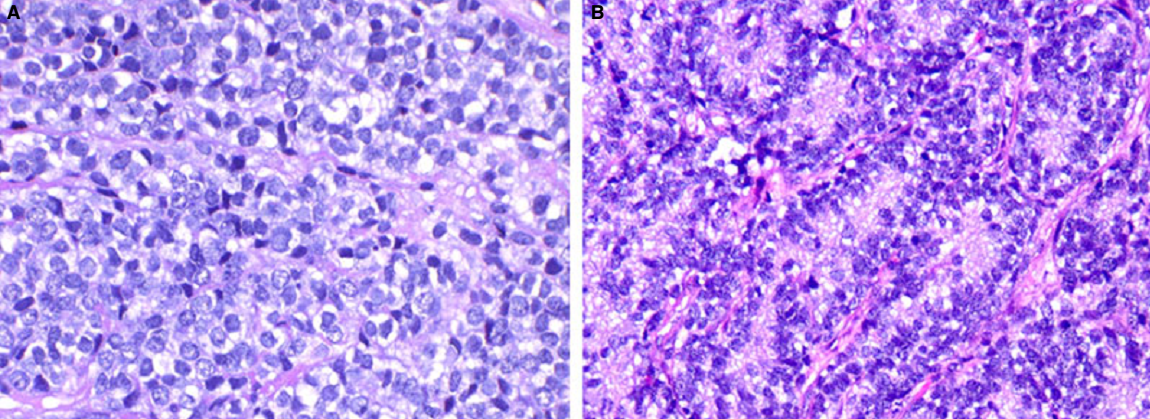 Antonescu, Histopathology2014,64,26–37.
[Speaker Notes: 90-95% EWSR/FLI1
5-10% EWSR1/ERG]
Ewing Sarcoma
Uniformné bunky s okrúhlymi/ovoidnými vezikulárnymi jadrami
Jemný chromatín, nenápadné jadierka
Málo cytoplazmy, neostré hranice medzi bunkami

Large cell variant (atypical EWS)
Spindle cell variant
Clear cell variant
Adamantinoma-like variant
Sclerosing variant
Typická genetika ale aberantná morfológia
[Speaker Notes: Varianty Ewing sarcoma s typickou genetikou ale aberantnou morfológiou]
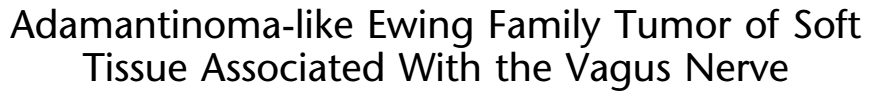 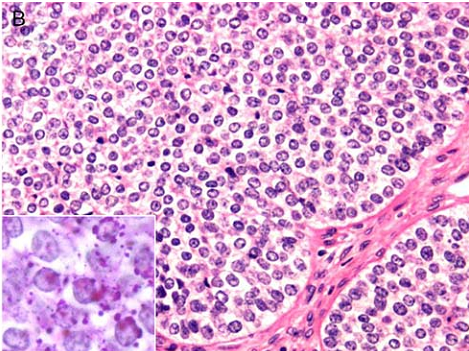 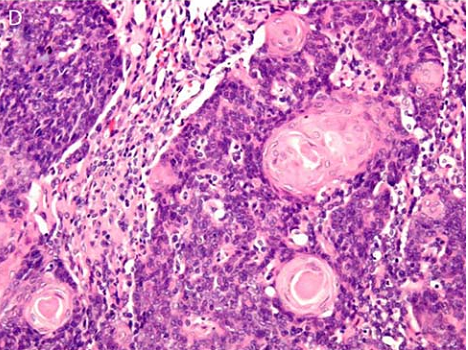 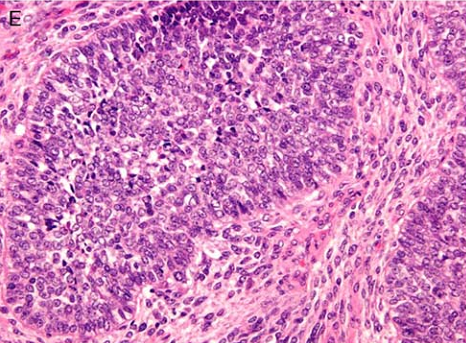 Kikuchi et al
AJSP 2013;37; 772–779.
Ewing-like Sarcoma
Fúzia EWSR1 s non-ETS génom
EWSR1 / PATZ1, SP3, NFATC2, SMARCA5
zatiaľ nejasné, či majú byť klasifikované spolu s EWSa alebo ide o samostatné nádorové jednotky
málo prípadov - zrejme iná klinika a odpoveď na liečbu

Niektoré sa morfologicky líšia (trochu:-)
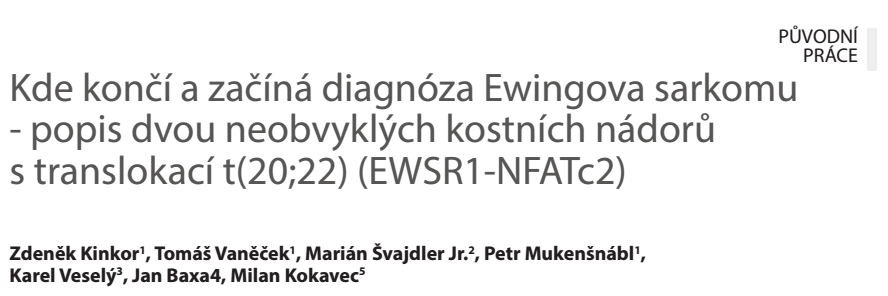 Cesk Patol. 2014 Apr;50(2):87-91.
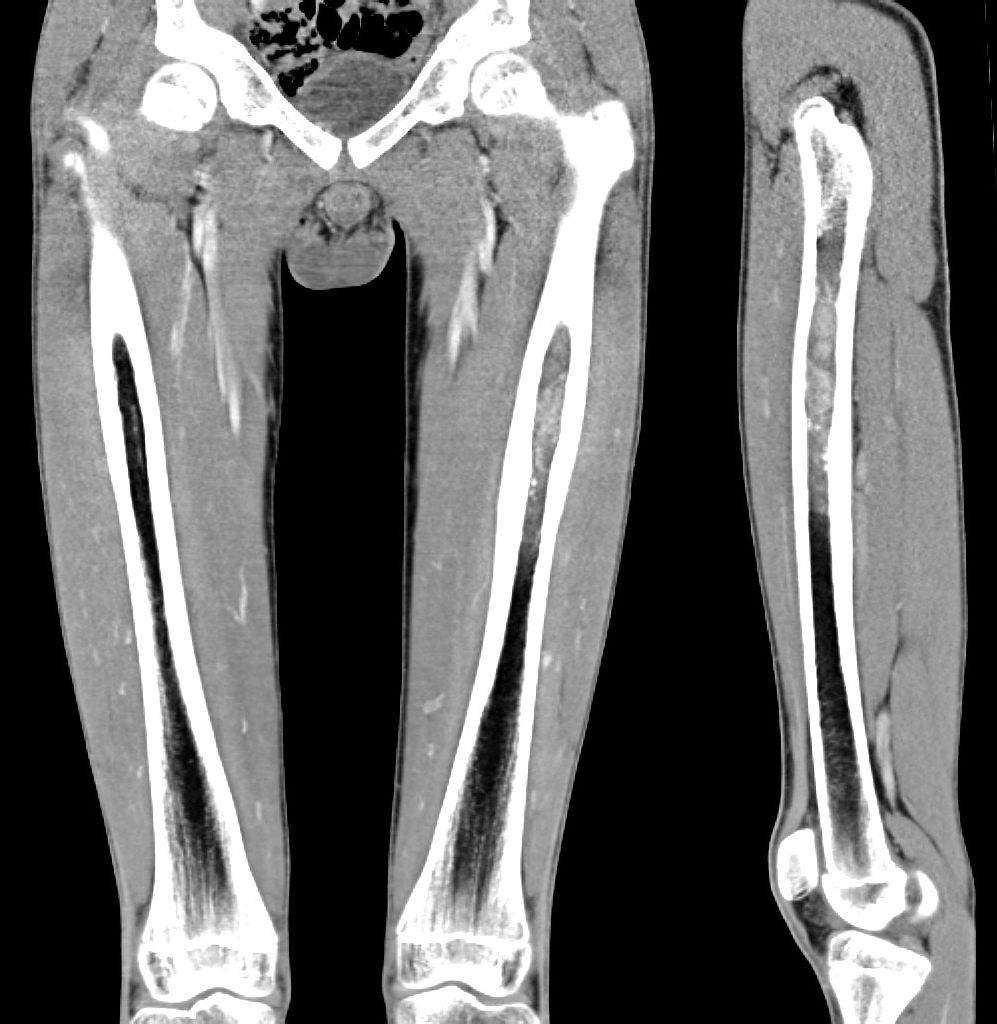 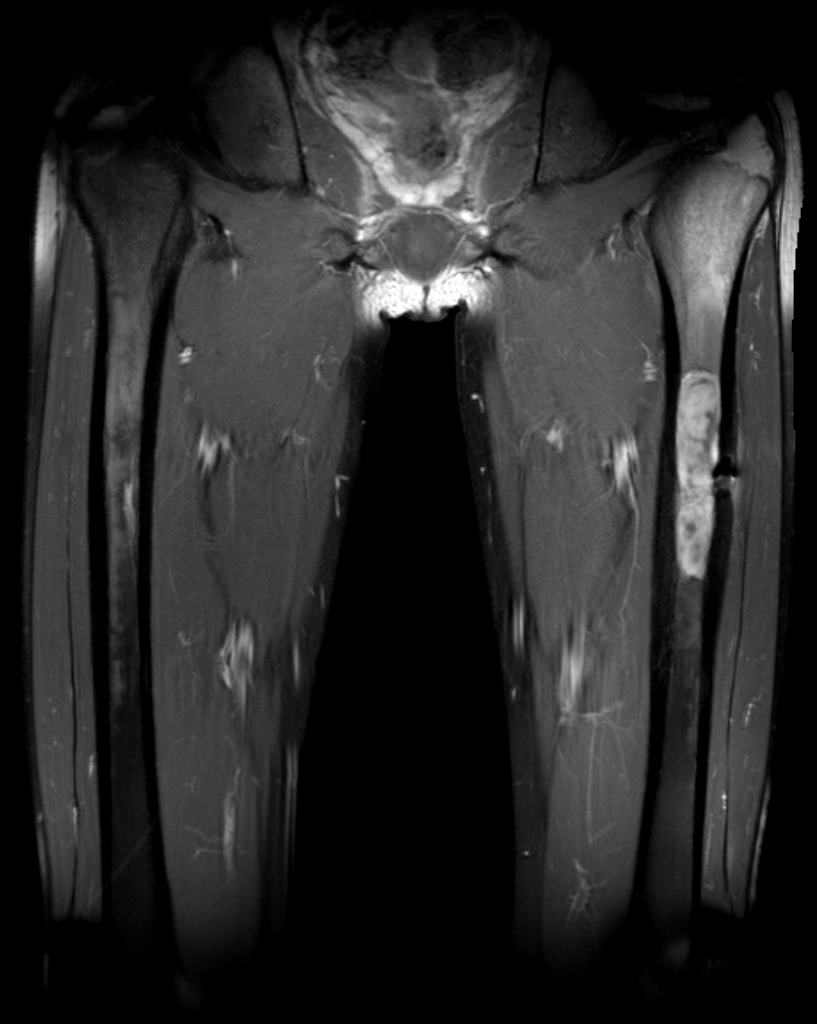 12-ročný chlapec
Pred terapiou
Po terapii
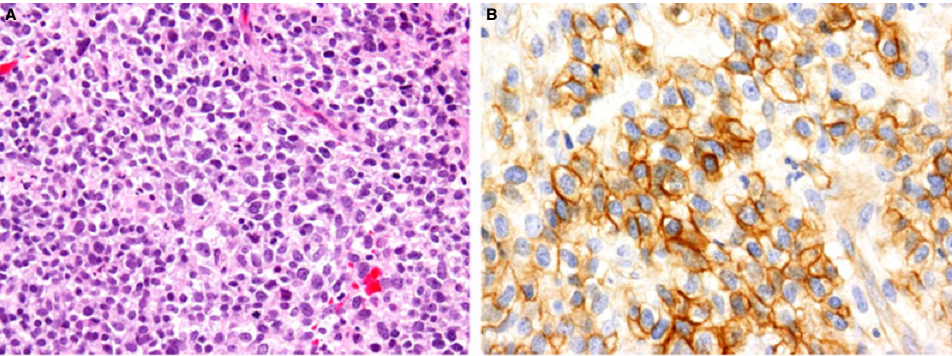 Round cell sarcomas beyond Ewing: emerging entities
Antonescu, Histopathology 2014,64,26–37.
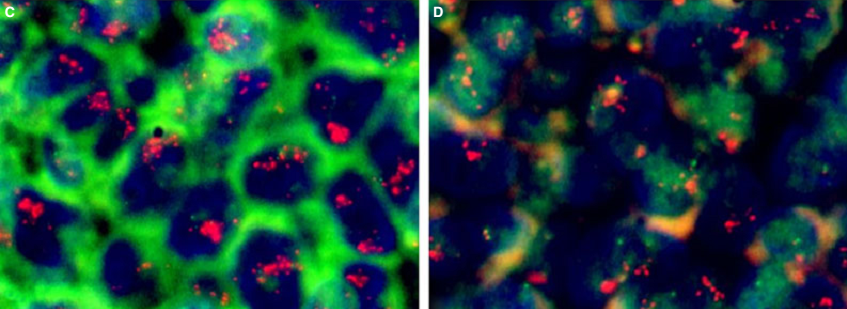 Amplifikácia oboch génov !
... emerging entities
najčastejšia genetická zmena v EWSR negatívnych small round-cell tumoroch je fúzia CIC-DUX4
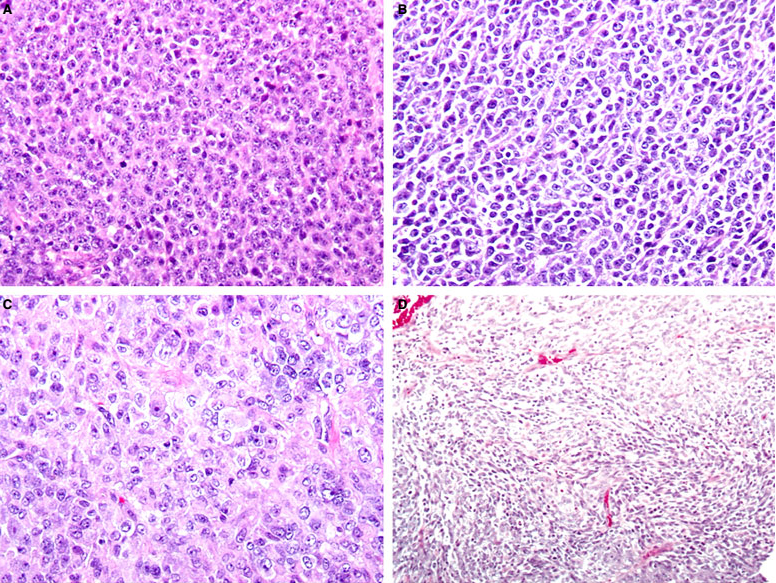 Antonescu, Histopathology2014,64,26–37.
[Speaker Notes: The morphological appearance of these tumours is less monotonous compared to classic ES, including more prominent nucleoli, more abundant cytoplasm with rare plasmacytoid cells and focal areas of fusiform-shaped cells.]
... emerging entities
4% small round blue-cell tumorov: BCOR-CCNB3
FISH alebo imuno CCNB3
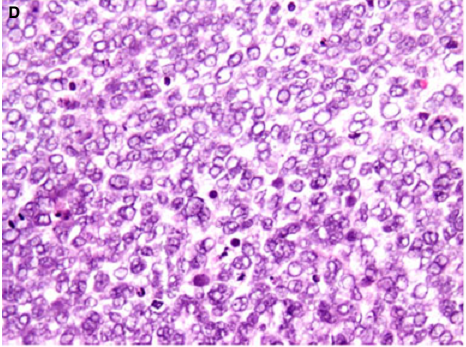 Antonescu, Histopathology2014,64,26–37.
[Speaker Notes: The morphological appearance of these tumours is less monotonous compared to classic ES, including more prominent nucleoli, more abundant cytoplasm with rare plasmacytoid cells and focal areas of fusiform-shaped cells.]
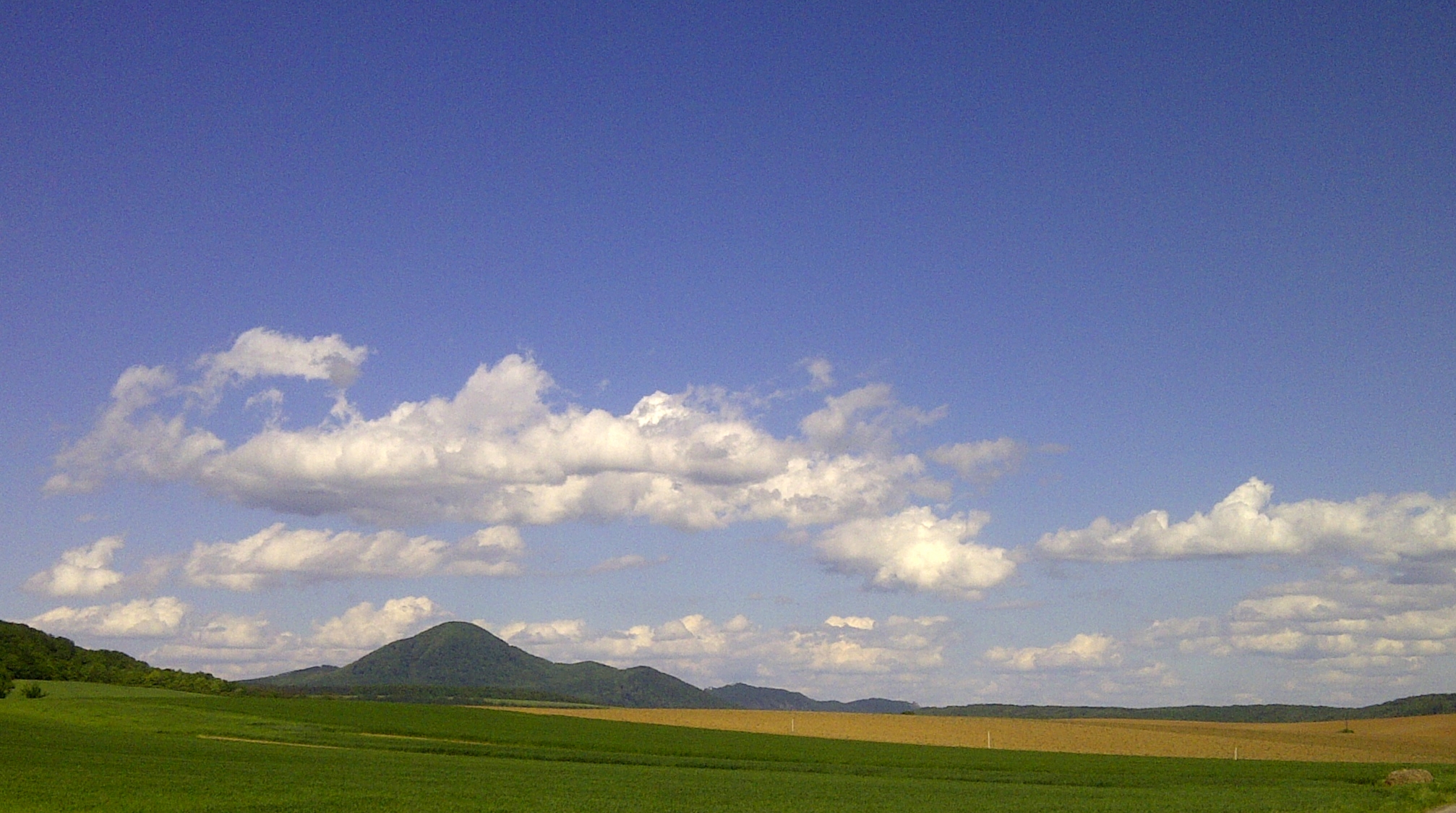 svajdler@yahoo.com